RESUME
你好！
我是XXX
点击此处添加简短的个人介绍。
点击此处添加文本信息。标题数字等都可以通过点击和重新输入进行更改，顶部“开始”面板中可以对字体、字号、颜色、行距等进行修改。建议正文10号字，1.3倍字间距。
ABOUT
Picture here
+86 12345678901
点击此处添加个人简介。

点击此处添加文本信息。标题数字等都可以通过点击和重新输入进行更改，顶部“开始”面板中可以对字体、字号、颜色、行距等进行修改。建议正文10号字，1.3倍字间距。
点击此处添加邮寄地址
template@ppt.com
点击此处添加微博名称
SOMETHING ABOUT MYSELF
EDUCATION
毕业于北京大学，获得博士学位
Graduated from Peking University with doctor’s degree
专业 | 点击此处填写专业名称
Major | Click here to add your major
2013 DOCTOR’S DEGREE
毕业于北京大学，获得硕士学位
Graduated from Peking University with master’s degree
专业 | 点击此处填写专业名称
Major | Click here to add your major
2010 MASTER’S DEGREE
EDUCATION
毕业于北京大学，获得学士学位
Graduated from Peking University with bachelor's degree
专业 | 点击此处填写专业名称
Major | Click here to add your major
2008 BACHELOR’S DEGREE
毕业于人大附中
Graduated from Renmin University High School
专业 | 点击此处填写专业名称
Major | Click here to add your major
2005
EXPERIENCE
3
4
1
2
点击此处添加公司名称。

点击此处添加公司及所在职位介绍。

点击此处添加文本信息。
建议正文10号字，1.3倍字间距。
点击此处添加公司名称。

点击此处添加公司及所在职位介绍。

点击此处添加文本信息。
建议正文10号字，1.3倍字间距。
点击此处添加公司名称。

点击此处添加公司及所在职位介绍。

点击此处添加文本信息。
建议正文10号字，1.3倍字间距。
点击此处添加公司名称。

点击此处添加公司及所在职位介绍。

点击此处添加文本信息。
建议正文10号字，1.3倍字间距。
EXPERIENCE
点击此处添加公司名称。

点击此处添加公司及所在职位介绍。

点击此处添加文本信息。
点击此处添加公司名称。

点击此处添加公司及所在职位介绍。

点击此处添加文本信息。
1
2
点击此处添加公司名称。

点击此处添加公司及所在职位介绍。

点击此处添加文本信息。
点击此处添加公司名称。

点击此处添加公司及所在职位介绍。

点击此处添加文本信息。
3
4
PROCESS
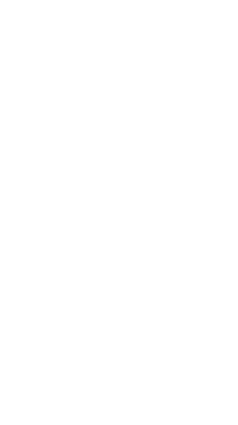 想法
idea
实施
action
反馈
feedback
修订
revise
标题数字等都可以通过点击和重新输入进行更改，顶部“开始”面板中可以对字体、字号、颜色、行距等进行修改。建议正文10号字，1.3倍字间距。
标题数字等都可以通过点击和重新输入进行更改，顶部“开始”面板中可以对字体、字号、颜色、行距等进行修改。建议正文10号字，1.3倍字间距。
标题数字等都可以通过点击和重新输入进行更改，顶部“开始”面板中可以对字体、字号、颜色、行距等进行修改。建议正文10号字，1.3倍字间距。
标题数字等都可以通过点击和重新输入进行更改，顶部“开始”面板中可以对字体、字号、颜色、行距等进行修改。建议正文10号字，1.3倍字间距。
SKILLS
FLASH
PREMIERE
PHOTOSHOP
ILLUSTRATOR
80%
95%
90%
95%
PORTFOLIO
Picture here
RESUME
THANK YOU!
+86 12345678901
点击此处添加邮寄地址
template@ppt.com
点击此处添加微博名称